General Assembly Meeting
10h - 12h
21 October 2014
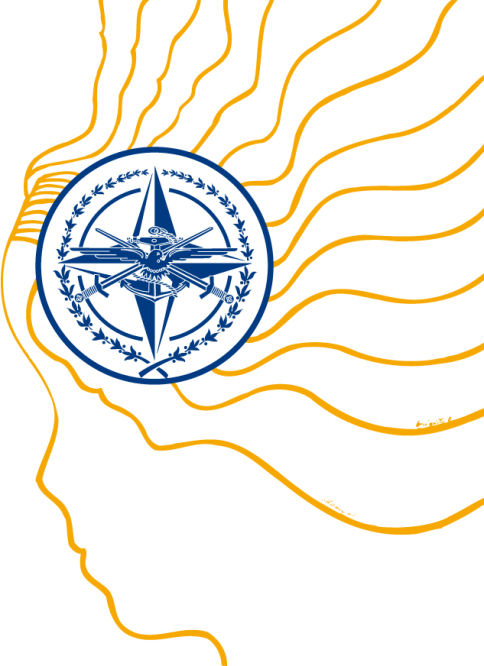 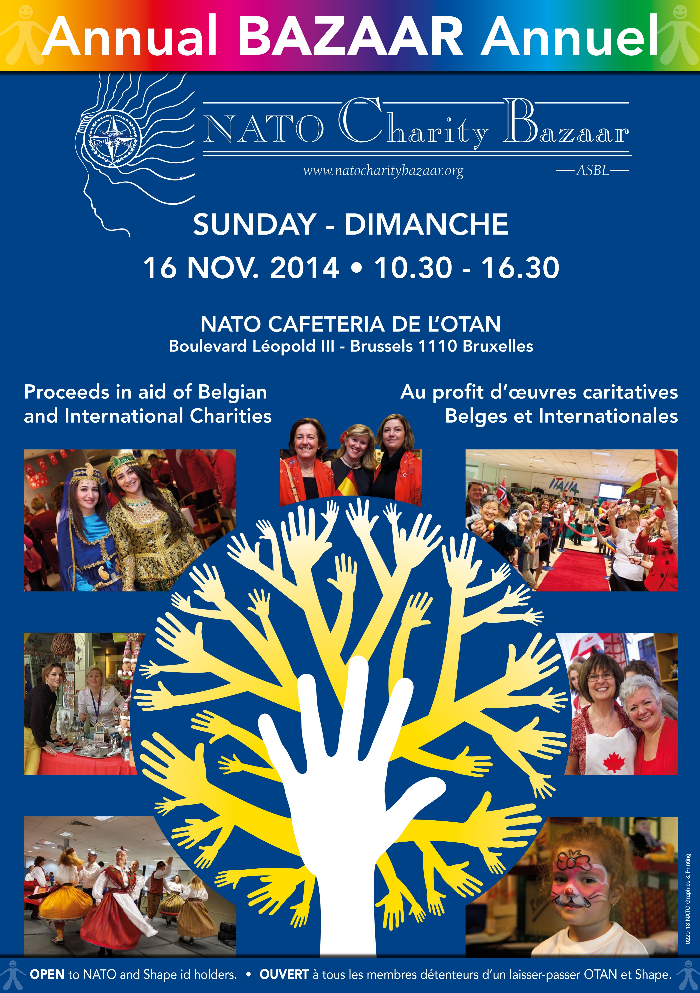 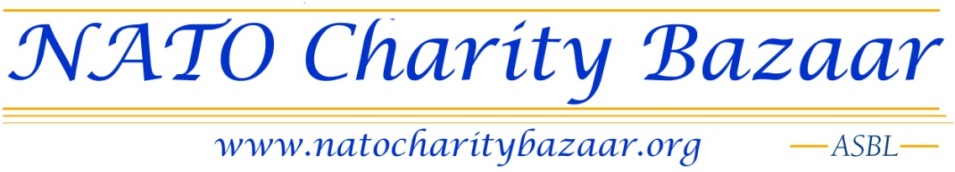 ASBL: 874.358.592 | | Square du Vieux Tilleul 1/4, 1050 Ixelles, Belgium
Agenda
Welcome by Jimmie Bradshaw
Welcome and Farewells to Members
VOTES:
Approval of minutes from the GM on 7 October 2014
Vice-President & Guest Access by Beckie Metelko
Treasurer Update by Alessandra Bertozzi
Website Update Ludmila Nováková
Membership by Trine Lauvsnes
Bazaar Update by Emily Michnay

Coffee Break (15 minutes)
Restaurant Update by Christina Arvanitaki
Tombola Update by Carla Bucalossi Quatrini 
Sponsorship & Event Update by Dionysia Leolei
Any other Business and Closing by Jimmie Bradshaw
Welcome Jimmie Bradshaw  - Presidentpresident@natocharitybazaar.org
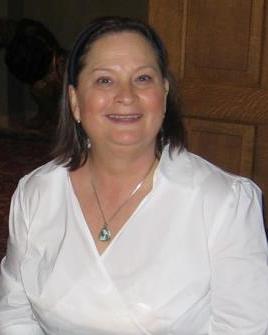 Welcome to MembersJimmie Bradshaw - President
France – Natalie de Coriolis
Lithuania – Snieguole Zenkevicius
Romania – Mihaela Savu
Farewell to MembersJimmie Bradshaw - President
No Farewells today 
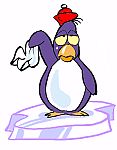 VOTESJimmie Bradshaw - President
Approval of: - Minutes from 7 October 2014
Invitations & ListsBeckie Metelko  guest-coordinator@natocharitybazaar.org
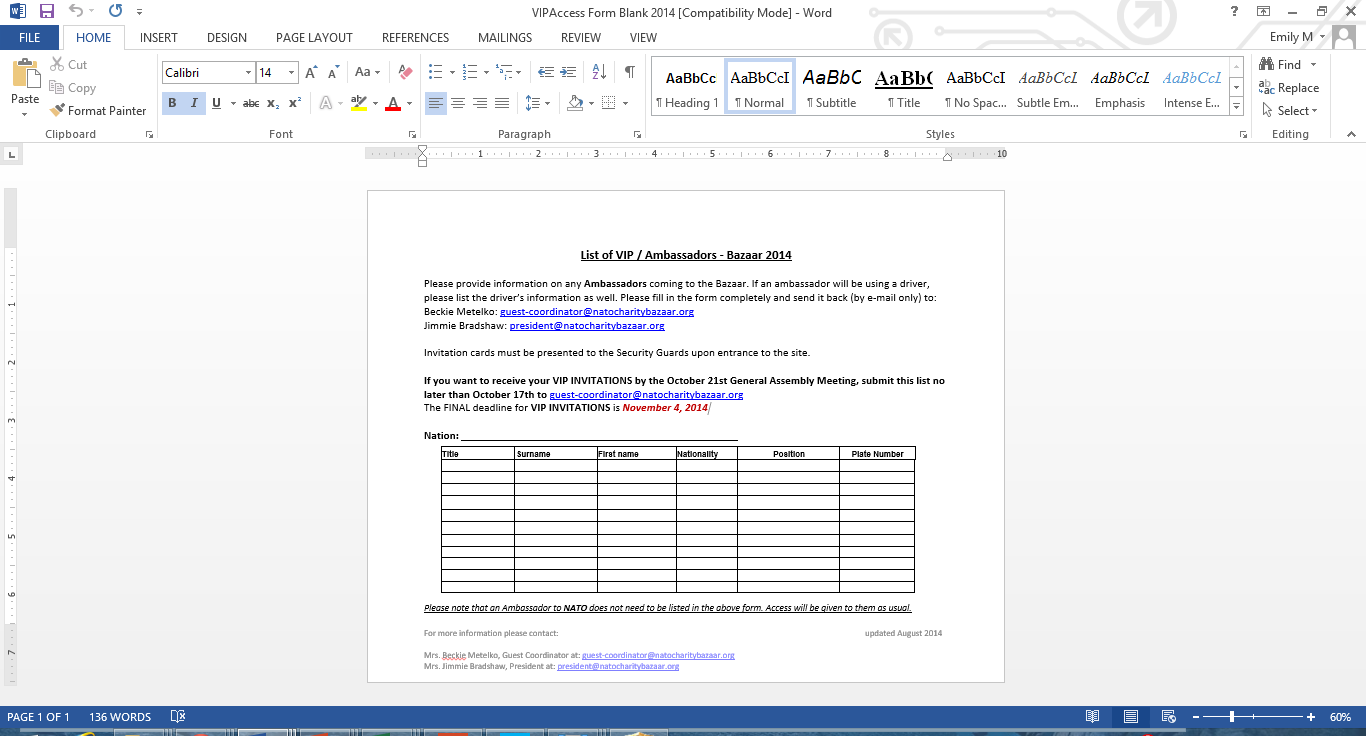 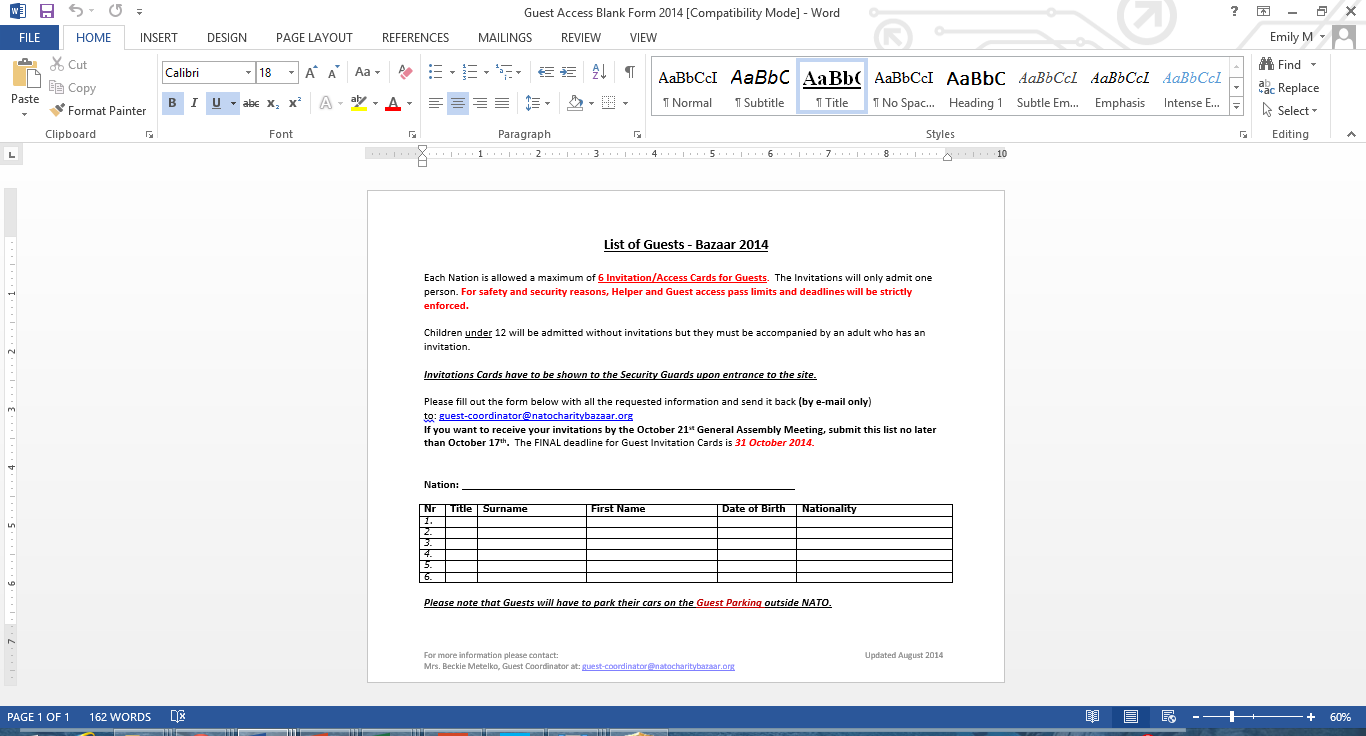 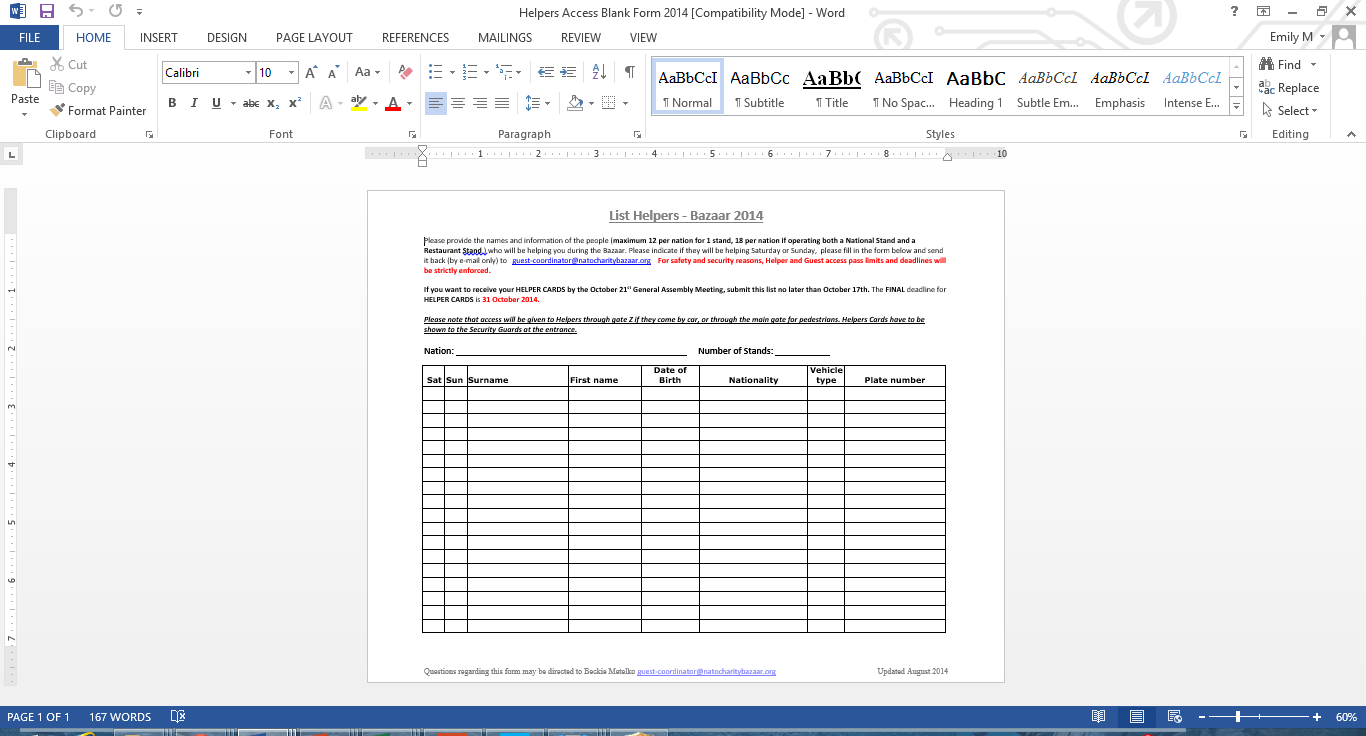 Invitations & PassesBeckie Metelko  guest-coordinator@natocharitybazaar.org
Visitor Lists  
VIP – due Nov 4
Guest – due Oct 31
Additional Passes
Helpers – due Oct 31
Musicians – due Nov 4
Deliveries – due Nov 4
Invitations distributed today & at 6 Nov. Meeting.
Lists are available online in Members Only area
Invitations & ListsGuest Coordinator - Beckie Metelko
Fill out forms completely
 Include drivers for VIP passes
 All persons 12 and above without Family  Card seeking access MUST have a pass
 Please do NOT add rows to the forms –  start a new form

 Be ready to show a government-issued photo ID at the NATO gate
Guest Access – Important Dates
No access lists accepted after Nov 4
Invitations & PassesBeckie Metelko  guest-coordinator@natocharitybazaar.org
Guest and VIP Passes
Only valid on November 16

Helper Passes
Only valid for one day – November 15 OR 16 – YOU specify how many of your allotted passes for each day
Change JarBeckie Metelko – Vice-President & Guest Access
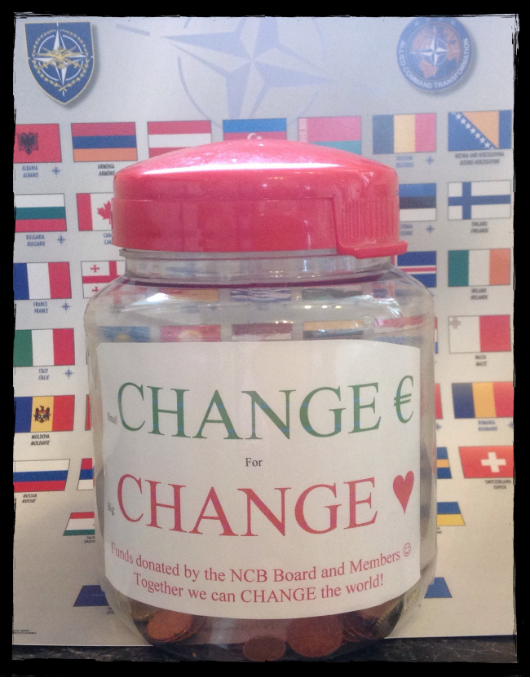 On facebook Beckie Metelko- Administrator
161
Members
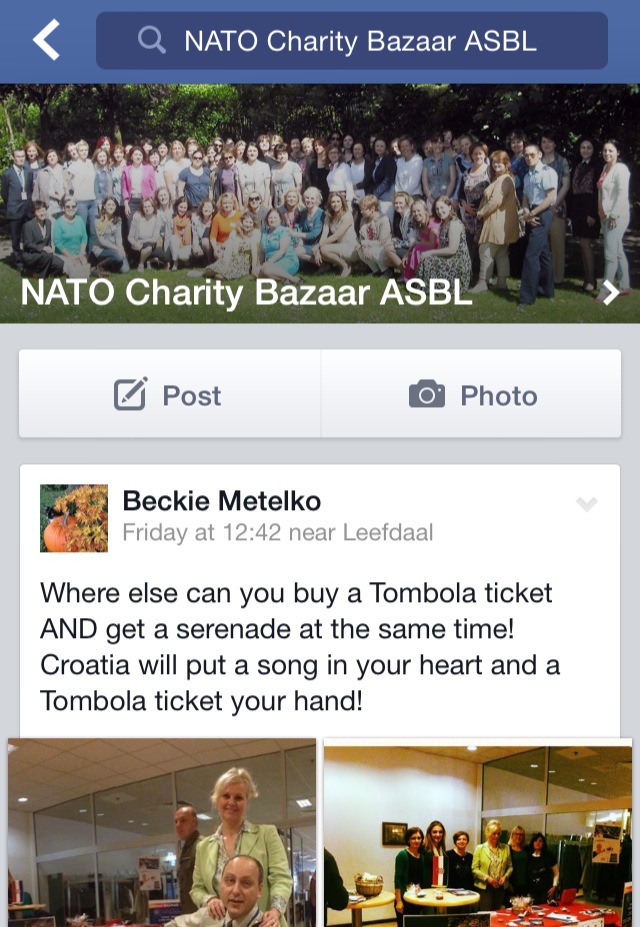 If you have requested to join and have not been added:
Check your Facebook messages for a reply from an administrator asking for your connection with the bazaar.
Or see me after the meeting.
Treasurer Update Alessandra Foresti – Treasurer
treasurer@natocharitybazaar.org
Treasurer update
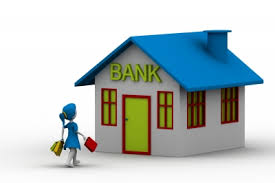 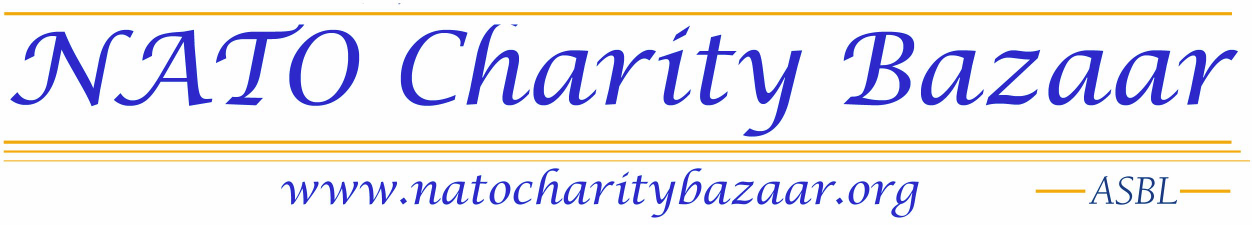 Treasurer Update Alessandra Foresti - Treasurer
TOTAL INCOME 2014
17.862 EUROS
On 20 October 2014
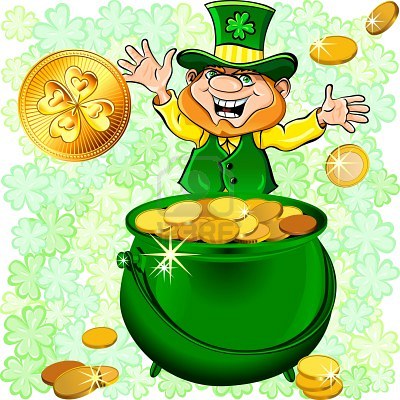 - Sponsors       			10.027 €
- Bake Sales			  5.179 €
- Bank premium         	     	       17 €
- Small x BIG	   	   	     194 €
- Fundraising events		 2.445 €
Payment of funds into the NCB account Alessandra Foresti - Treasurer
If you have any questions, please don’t
hesitate to contact the
treasurer, Alessandra, via e-mail at 
treasurer@natocharitybazaar.org.
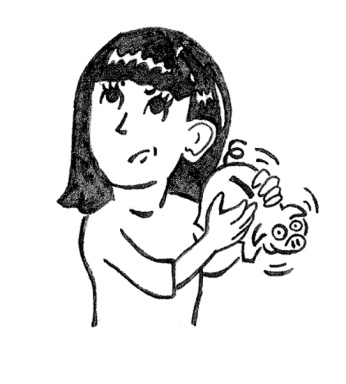 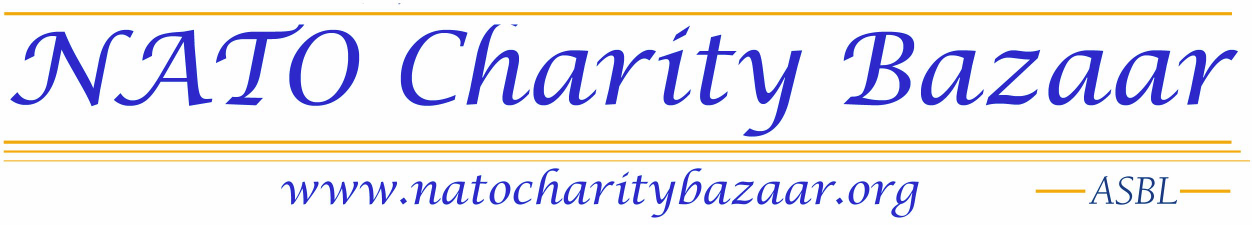 Web Site Access
www.natocharitybazaar.org
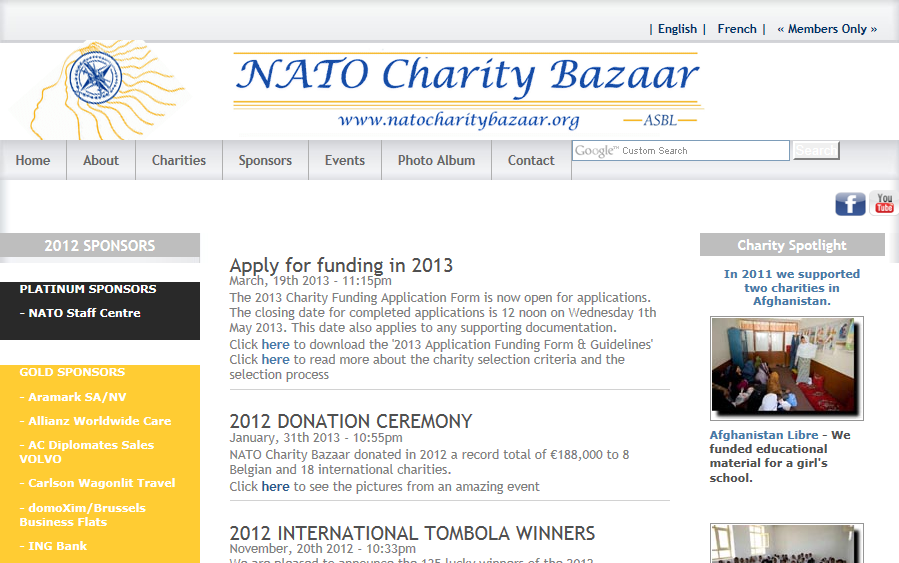 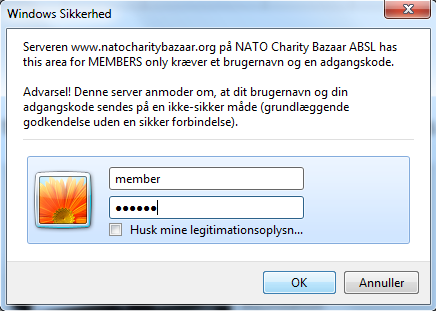 User Name: member
Password: member

User Name: members
Password: members

User Name: membre
Password: membre
Membership DatabaseTrine Lauvsnes– Membership Coordinatormembership@natocharitybazaar.org
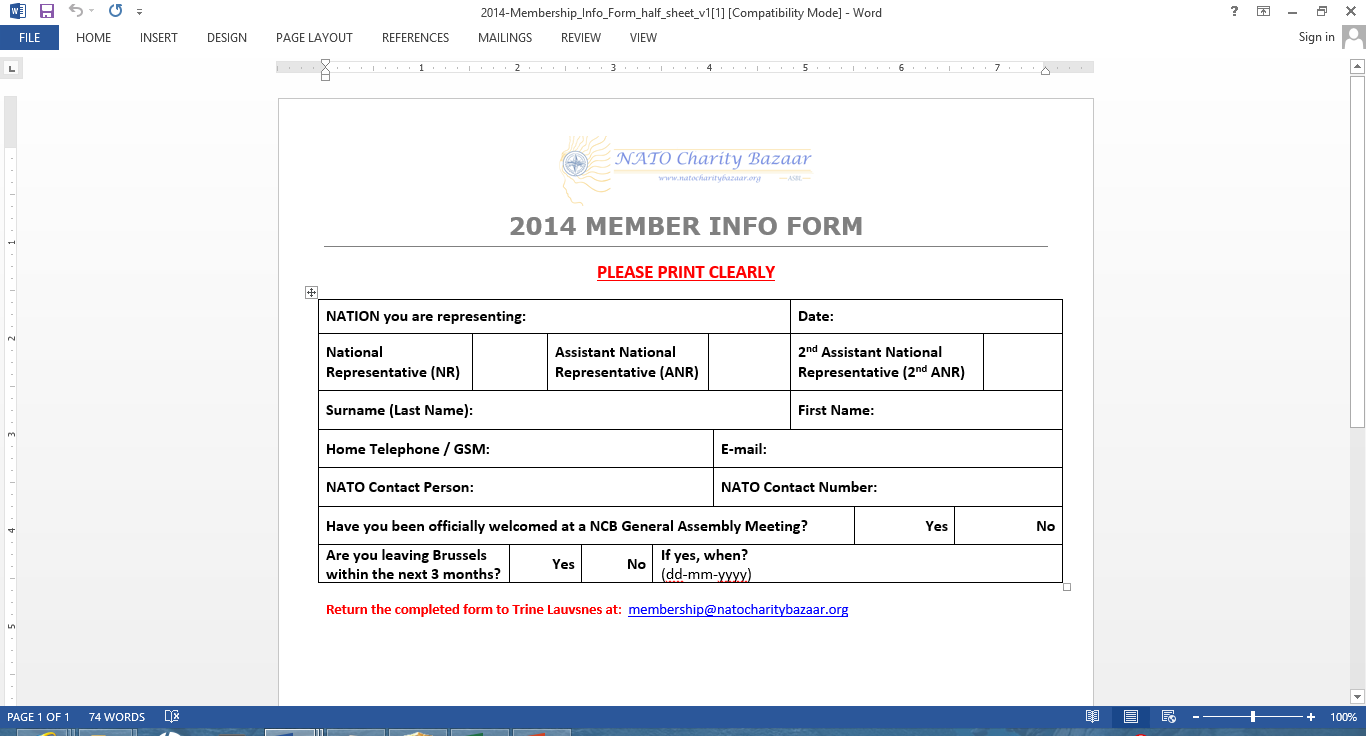 Membership DatabaseTrine Lauvsnes– Membership Coordinatormembership@natocharitybazaar.org
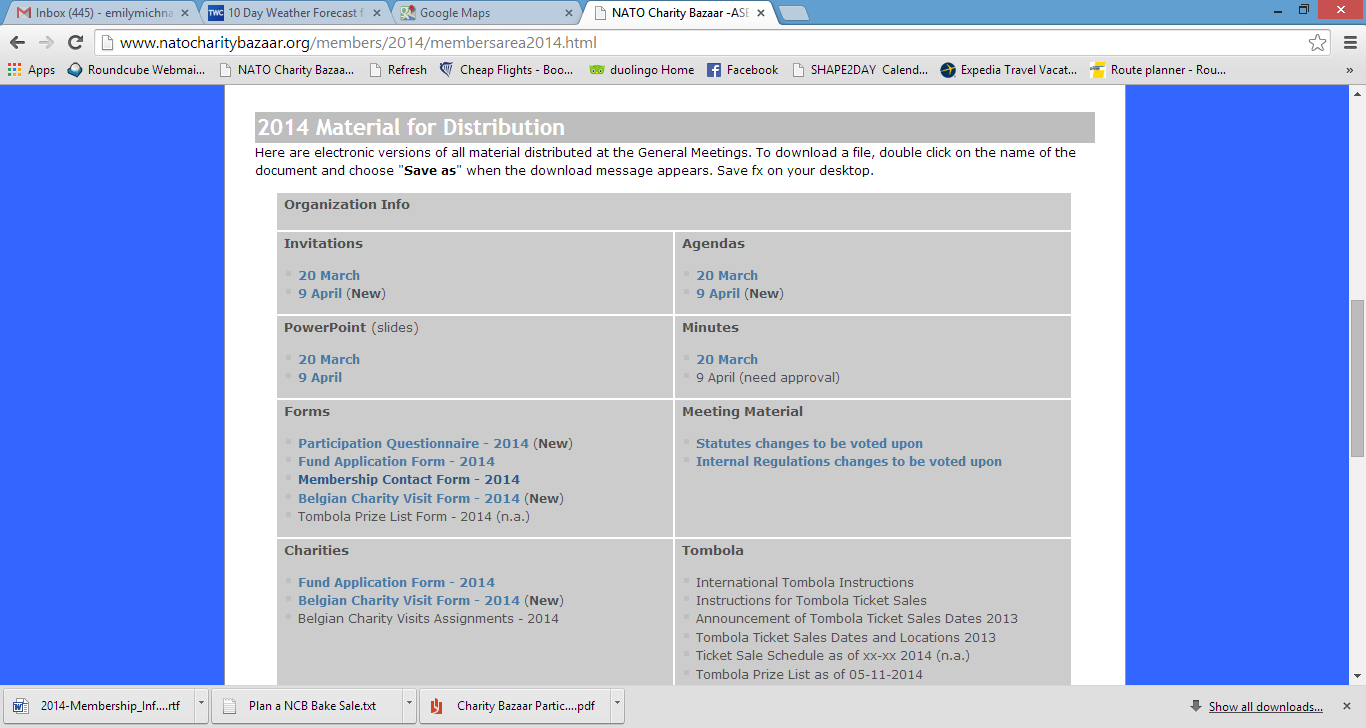 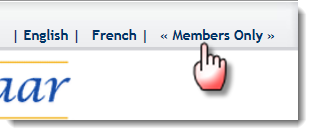 Bazaar Update  Emily Michnay - Bazaar Coordinator
FINAL 2014 Floor Plan
Bazaar General Instructions
Entertainment
Thank you NATO Staff + Teen Helpers
Bazaar After Sale
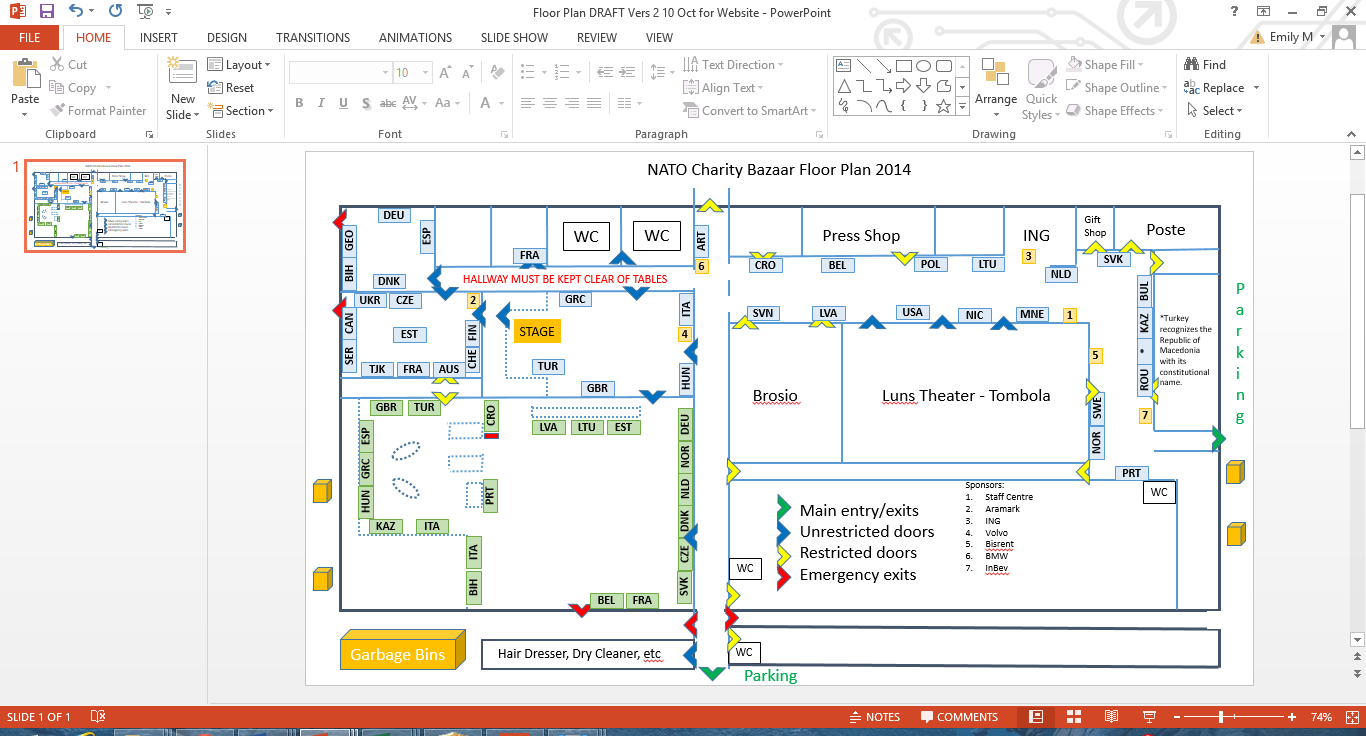 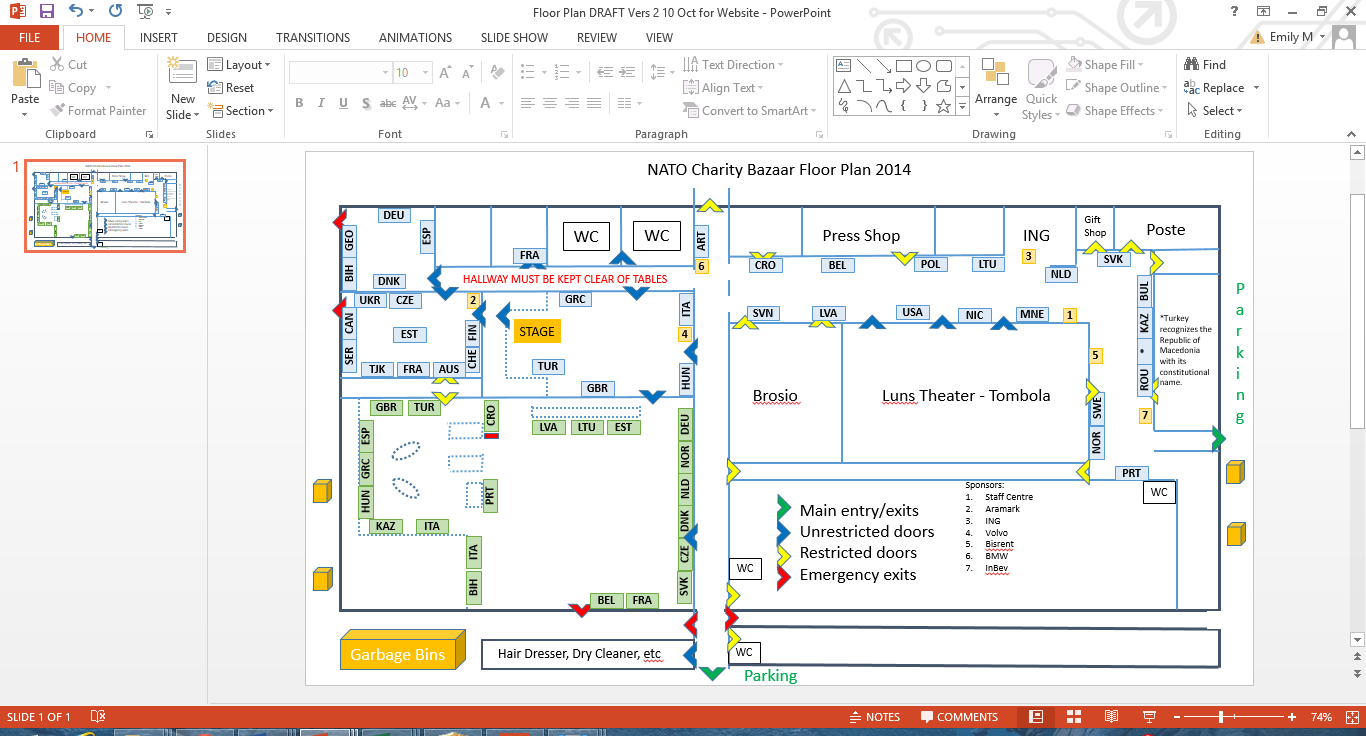 NCB Info Table
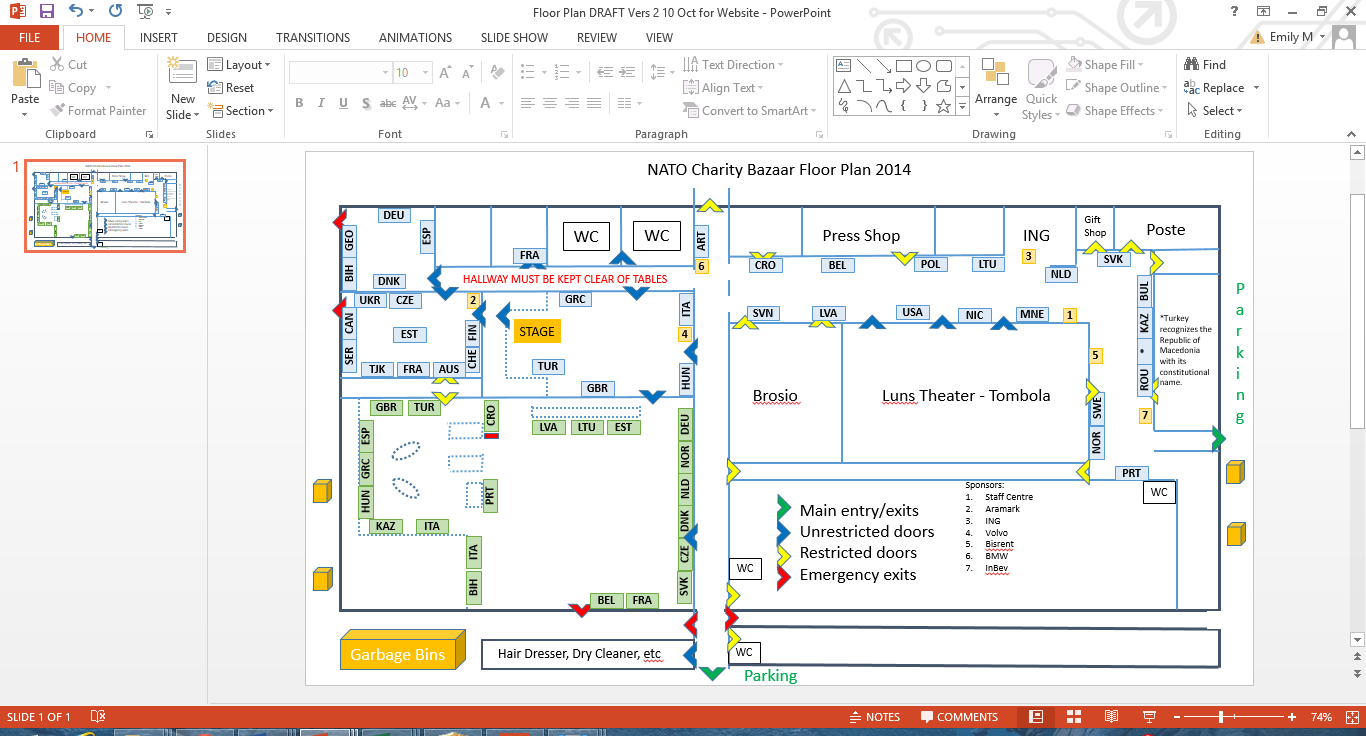 Saturday 9:00-11:00 Handing in of Tombola Prizes
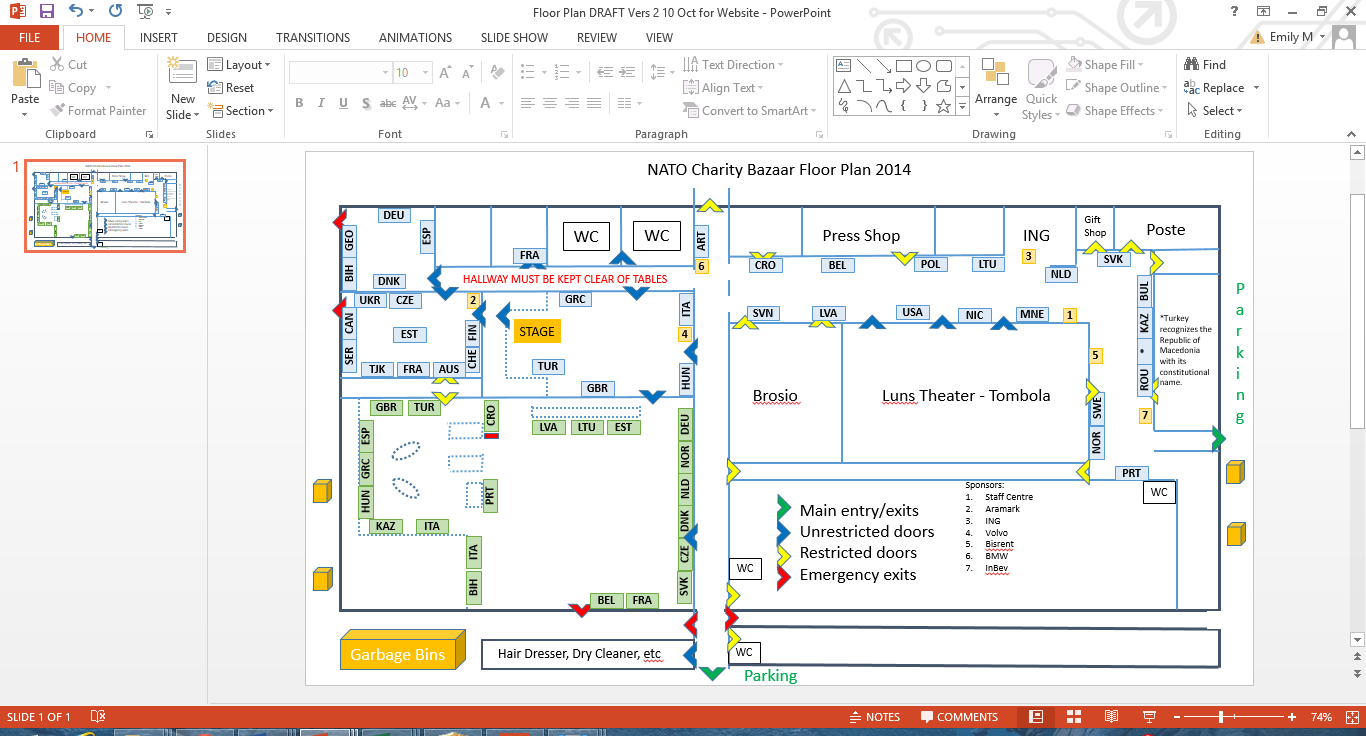 Saturday
11:00h Opening Ceremony rehearsal

Sunday
9:15h Group Photo 
9:45h Opening Ceremony
General Bazaar InstructionsEmily Michnay, Bazaar Coordinatoremilymichnay@gmail.com
General Bazaar Instructions can be found on the website this week

No tape on paint
Sign on Poles
Hats NOT hung from ceiling
Posters leaning against wall (not taped)
Shelves for storage and display
Great way to hang garland and other items
Signs hanging from wood, NOT ceiling
Great back-drop
Thanking  NATO Staff
#1
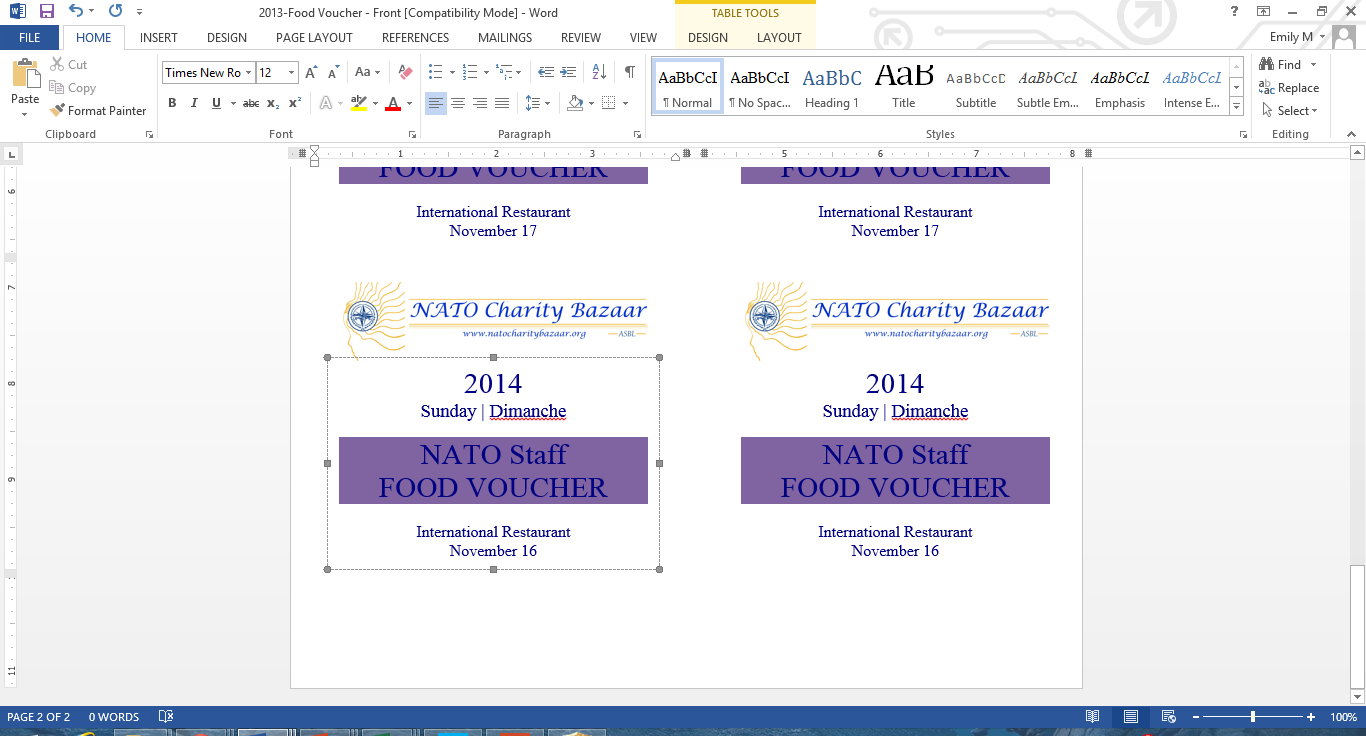 For all helping NATO Staff during the Bazaar Weekend
Yellow on Saturday
Purple on Sunday
Thanking  NATO Staff
#2
Thank You Gift
One (1) bottle per nation
DUE:   TODAY
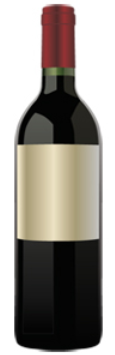 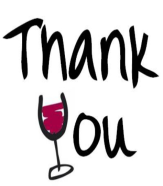 Box & Sign-In sheet next to guest pass pick-up
Bazaar After Sale
Sign Up at 6 November meeting

Dates: Nov 24-28 | Monday - Friday
Time:  10h00 - 14h00 
Participants: 5 nations per day 
Location: Press Hall (ING Bank area)

Each nation gets 2-3 tables
Everyone needs to be self sufficient
Bazaar After Sale Schedule
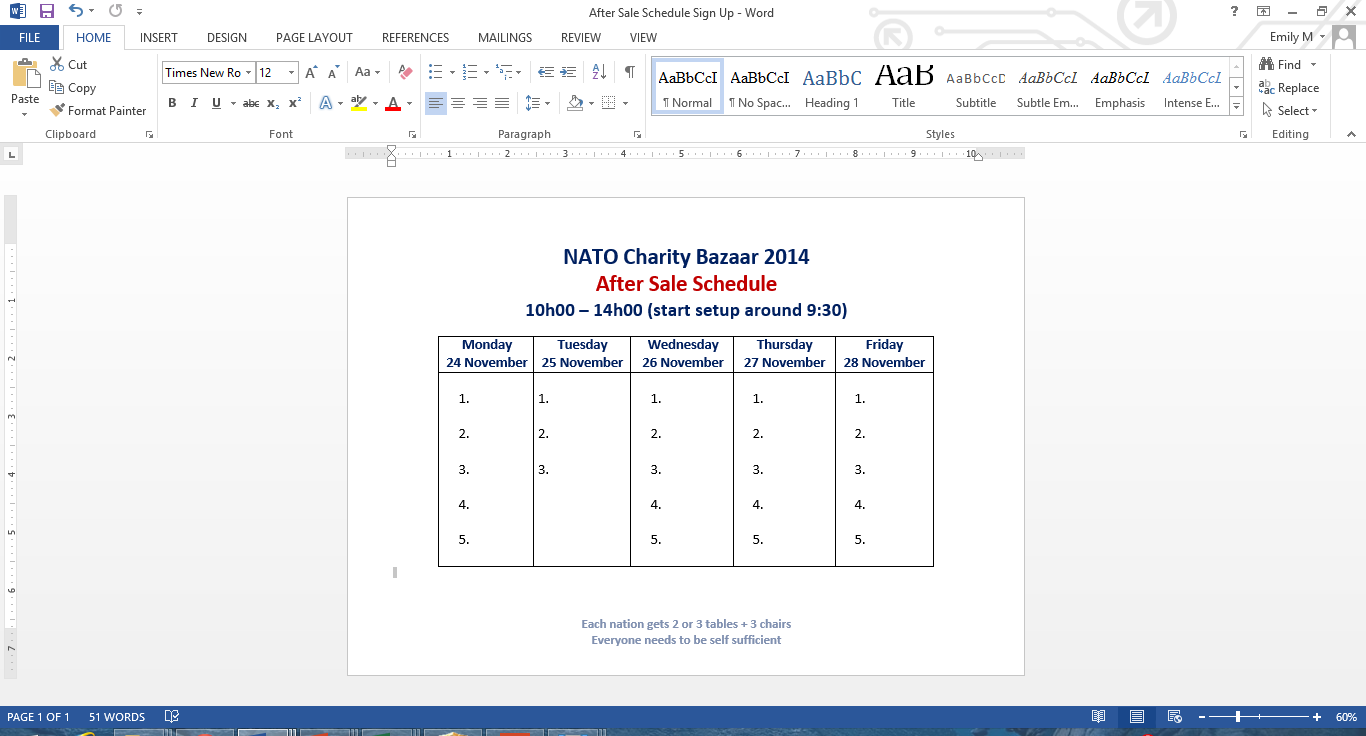 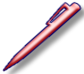 SIGN UP AT 6 NOVEMBER MEETING
Entertainment 2014
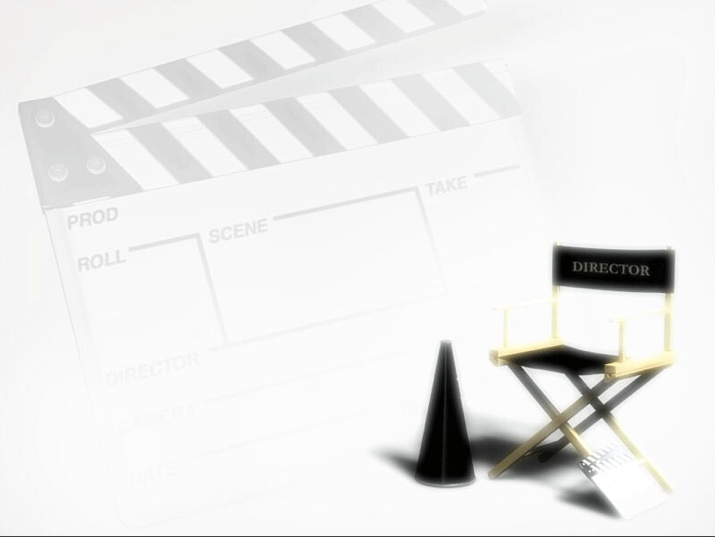 THANK YOU for your assistance in finding entertainment for the NATO Charity Bazaar 
UK
Estonia 
Latvia
Turkey

Stage Manager: Vedran Vejic
We are still looking for music or dance groups from your country to perform at the bazaar.

Musician Passes valid for Sunday only
Send Vedran an e-mail at:
entertainment@natocharitybazaar.org
Coffee Break15 min
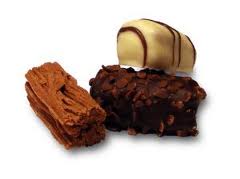 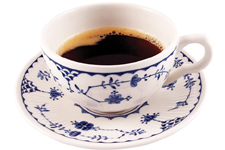 Thank you
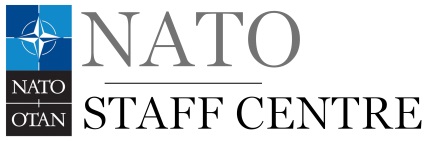 Sponsors & Events Dionysia Leolei, Sponsors & Event Coordinator
SPONSORS 2014
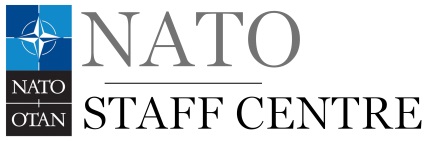 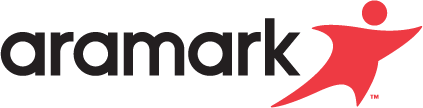 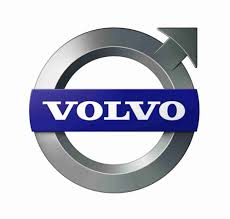 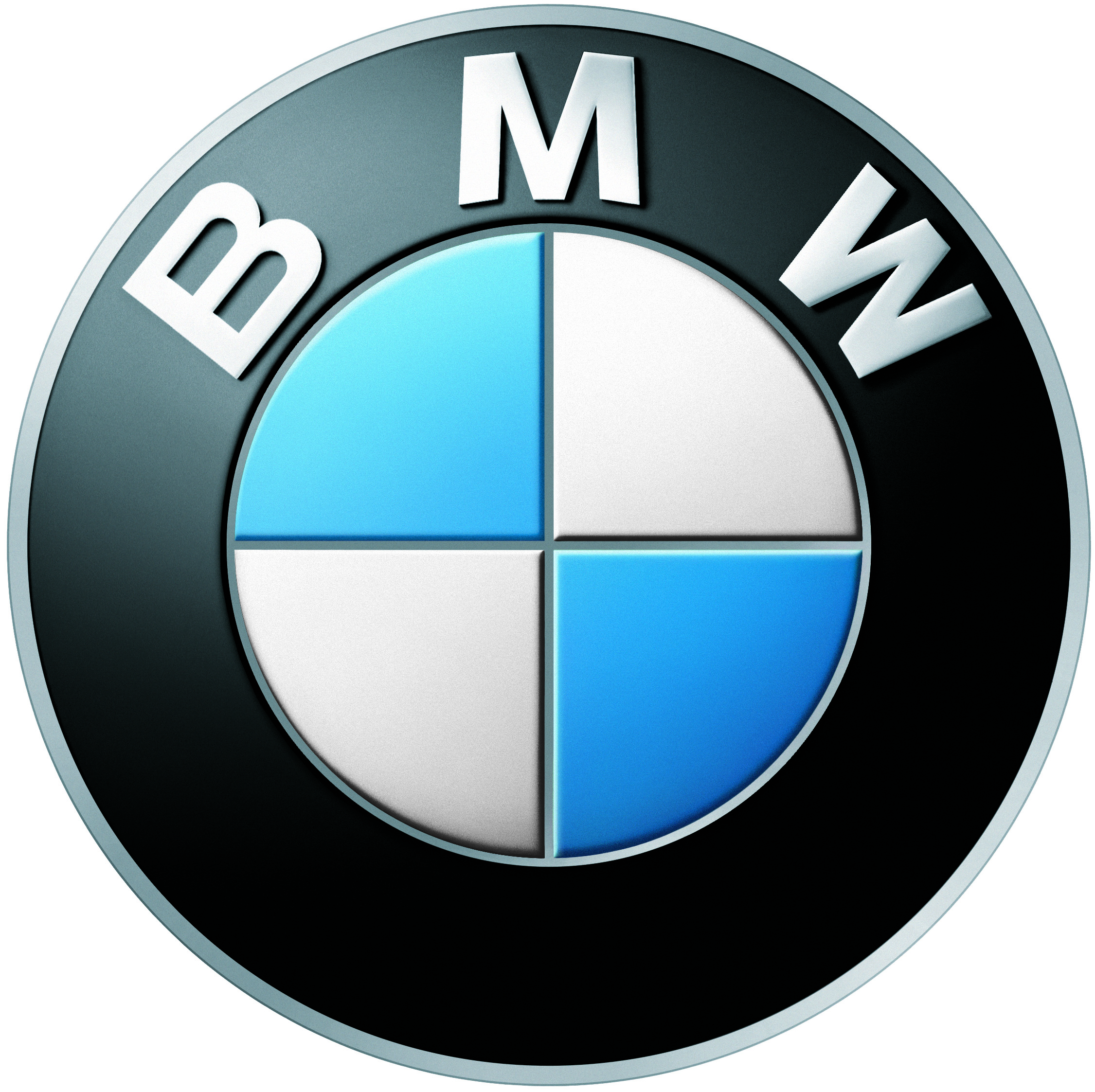 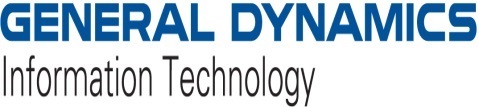 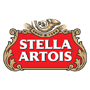 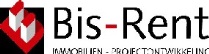 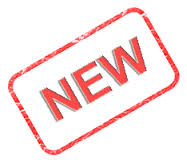 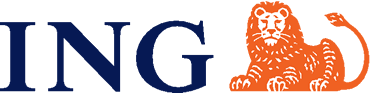 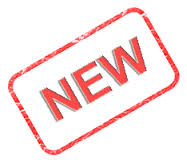 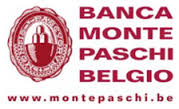 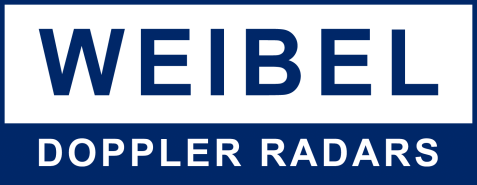 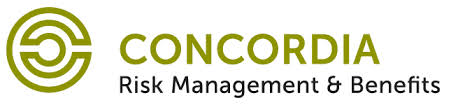 Sponsors & Events Dionysia Leolei, Sponsors & Event Coordinator
CONFIRMED SPONSORS 2014
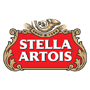 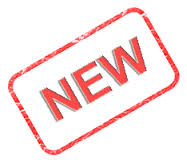 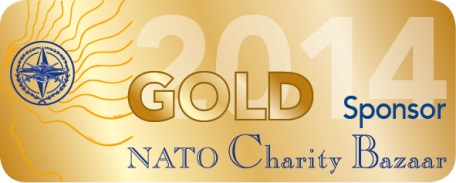 Services / Products: Beer from Belgium with love! Next time you see a bottle of Stella Artois, take note of the rich history paired with the rich flavor on and in every bottle
Website: http://www.stellaartois.com/
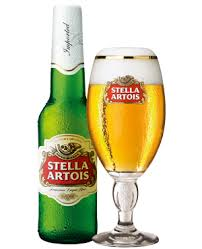 Meet STELLA ARTOIS at the Bazaar
Sponsors & Events Dionysia Leolei, Sponsors & Event Coordinator
CONFIRMED SPONSORS 2014
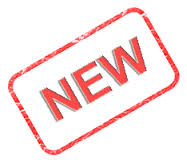 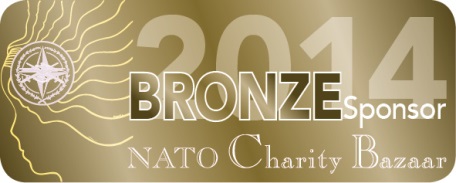 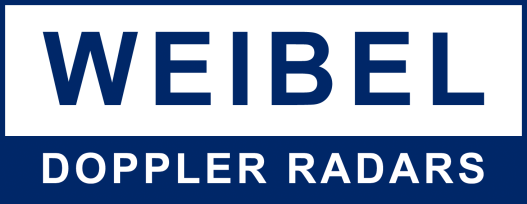 Services / Products: 
Weibel Scientific is the global leader in the market for advanced Doppler radar systems. Weibel radars are used to protect lives on the ground, in flight, and in space. 
Website: http://www.weibel.dk/
TombolaCarla Bucalossi Quatrinitombola@natocharitybazaar.org
Update
International Restaurant 2014Christina Arvanitaki -  Restaurant Coordinator
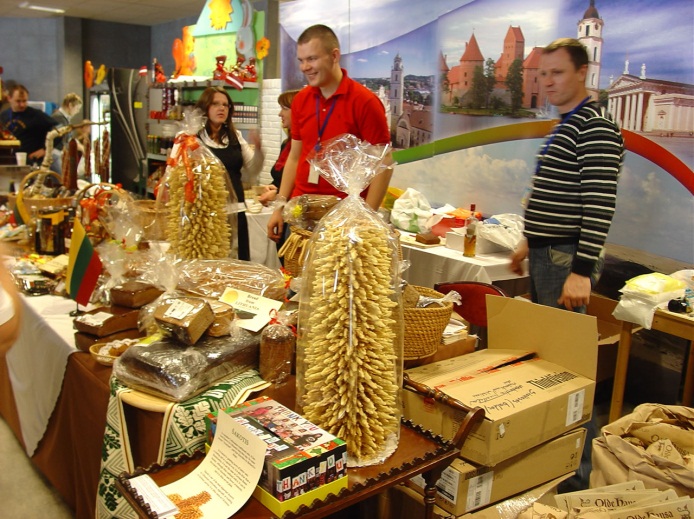 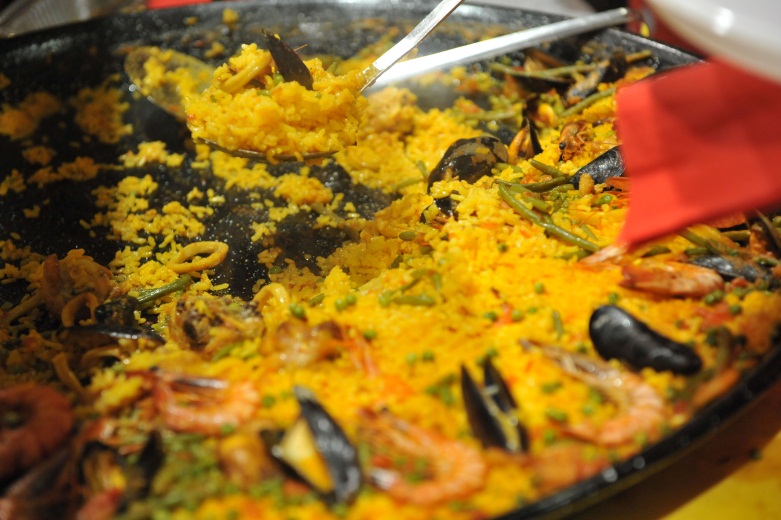 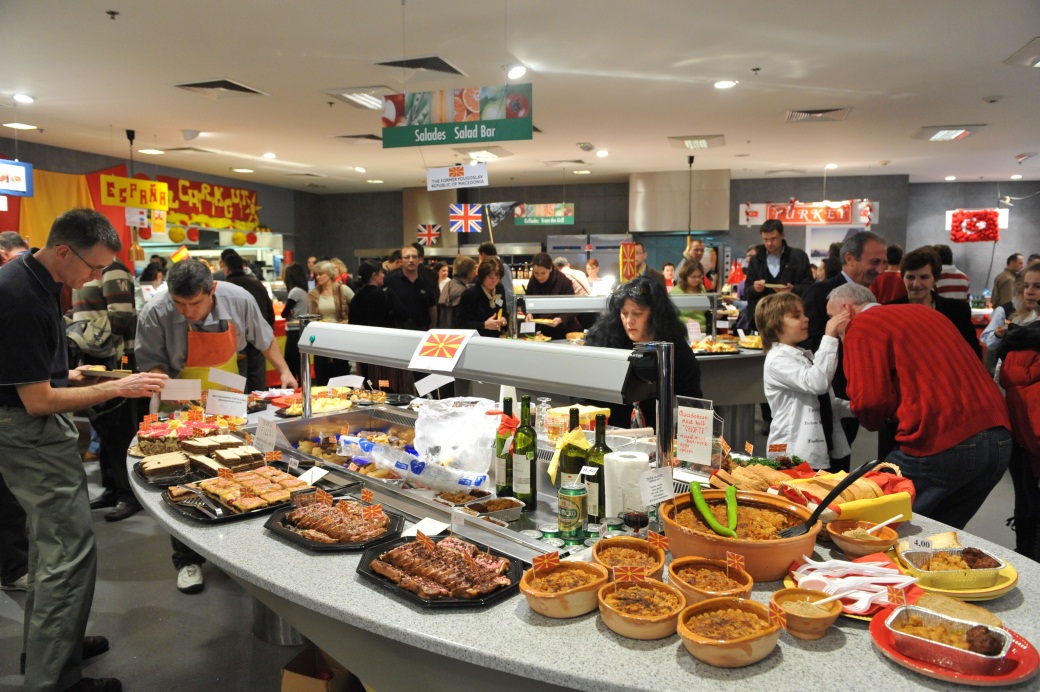 International Restaurant 2014Christina Arvanitaki – Int. Restaurant Coordinator
Nations selling on Saturday
Italy
Latvia
Lithuania
The Netherlands
Portugal
Slovakia
Turkey
United Kingdom
Belgium
Croatia
Czech Republic
Denmark
Estonia
Germany
Greece
GARBAGE MANAGEMENT
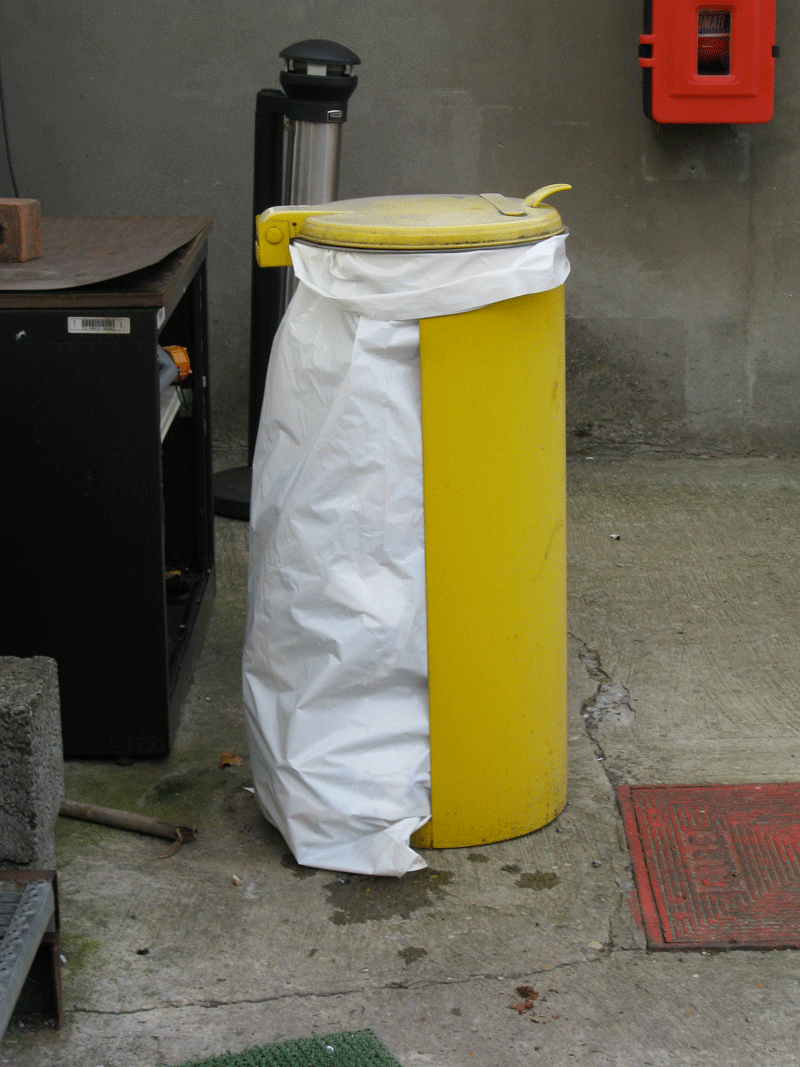 CLEAN UP:

We are responsible of the garbage bins closest to our stands.

Empty yellow inside garbage pails hourly, replace the white bag with the new one.

Put garbage in appropriate bins behind kitchen.
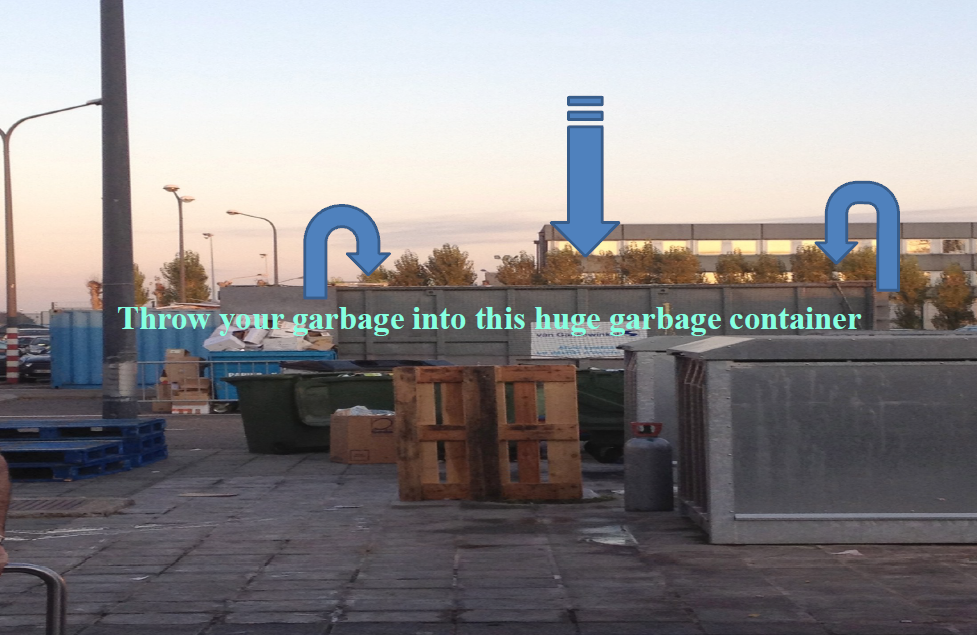 Thanking Teen Helpers
#1
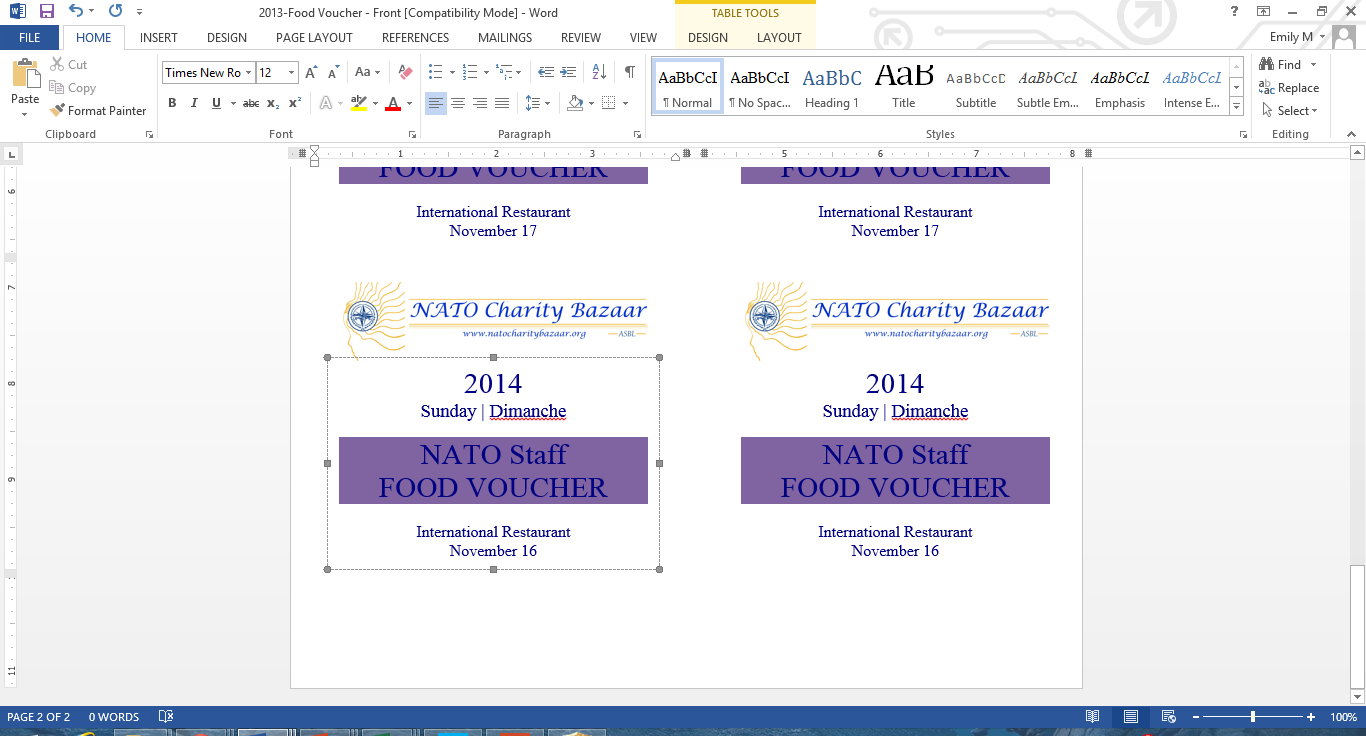 For all Teen Helpers (8-10) during the Bazaar Weekend
Yellow on Saturday
Purple on Sunday
Thanking Teen Helpers
#2
Certificate of Appreciation 
Signed by:
the President & the International Restaurant Coordinator
CHILDREN IN THE KITCHEN AREA
For safety reasons children under the age of sixteen (16) years are NOT allowed in the kitchen area!
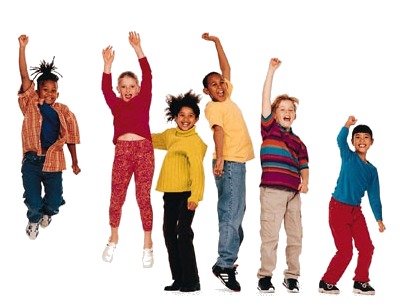 NO EXCEPTIONS !
FINAL INTERNATIONAL RESTAURANT 
COORDINATION MEETING
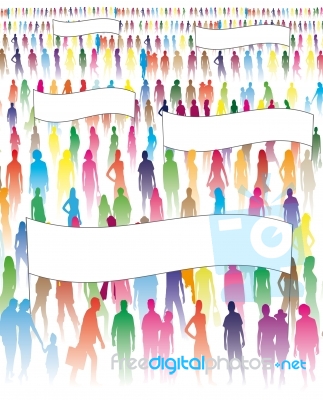 13 November 2014 at 1500h in NATO Self Service Restaurant with Chef
Any other BusinessJimmie Bradshaw - President
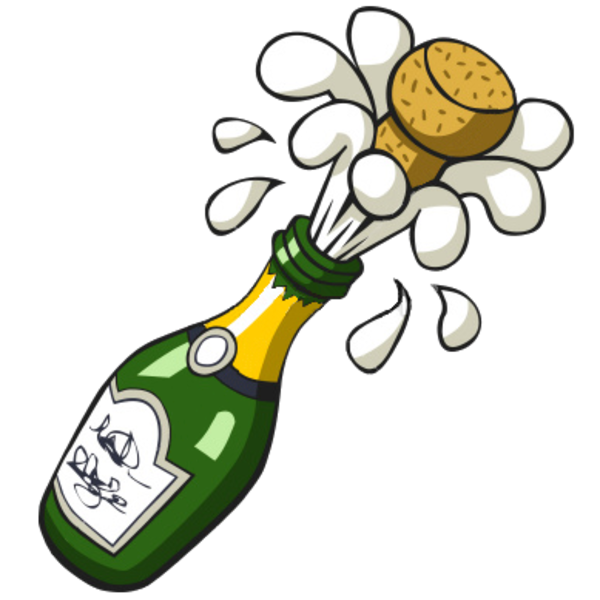 France’s Champagne Sale

Thursday, October 23
1400-1600
Press Hall Area
Any other BusinessJimmie Bradshaw - President
2014 Patrons
General Bartels, The Chairman of the NATO Military Committee & Mrs. Inge Vansteenkiste
HE Ambassador Alexander Vershbow, The NATO Deputy Secretary General & Mrs. Lisa Vershbow
Air Marshal Sir Christopher Harper, Director General of International Military Staff & NATO Charity Bazaar Honorary President Lady Jan Harper
NATO Charity Bazaar Honorary Vice-President Ms. Kati Schmidt
Patrons & Sponsors Coffee
Thank you to Hungary & Azerbaijan for hosting!
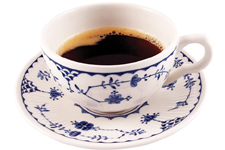 ClosingJimmie Bradshaw - President
Upcoming Meetings
6 November (Last Meeting before Bazaar)
Key Focus: Final Instructions & After sales schedule
13 November
Final Restaurant Meeting with Chef (Kitchen)
27 January 2015 
Donation Ceremony - (NATO Staff Centre Banquet Room)
Please return voting cards and folders
Sponsors & Events Dionysia Leolei, Sponsors & Event Coordinator
SPONSORS 2014
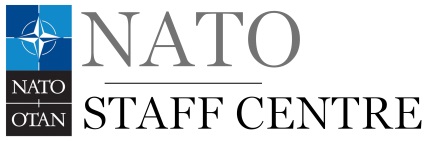 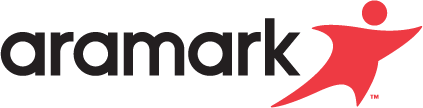 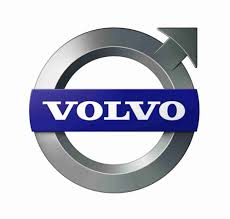 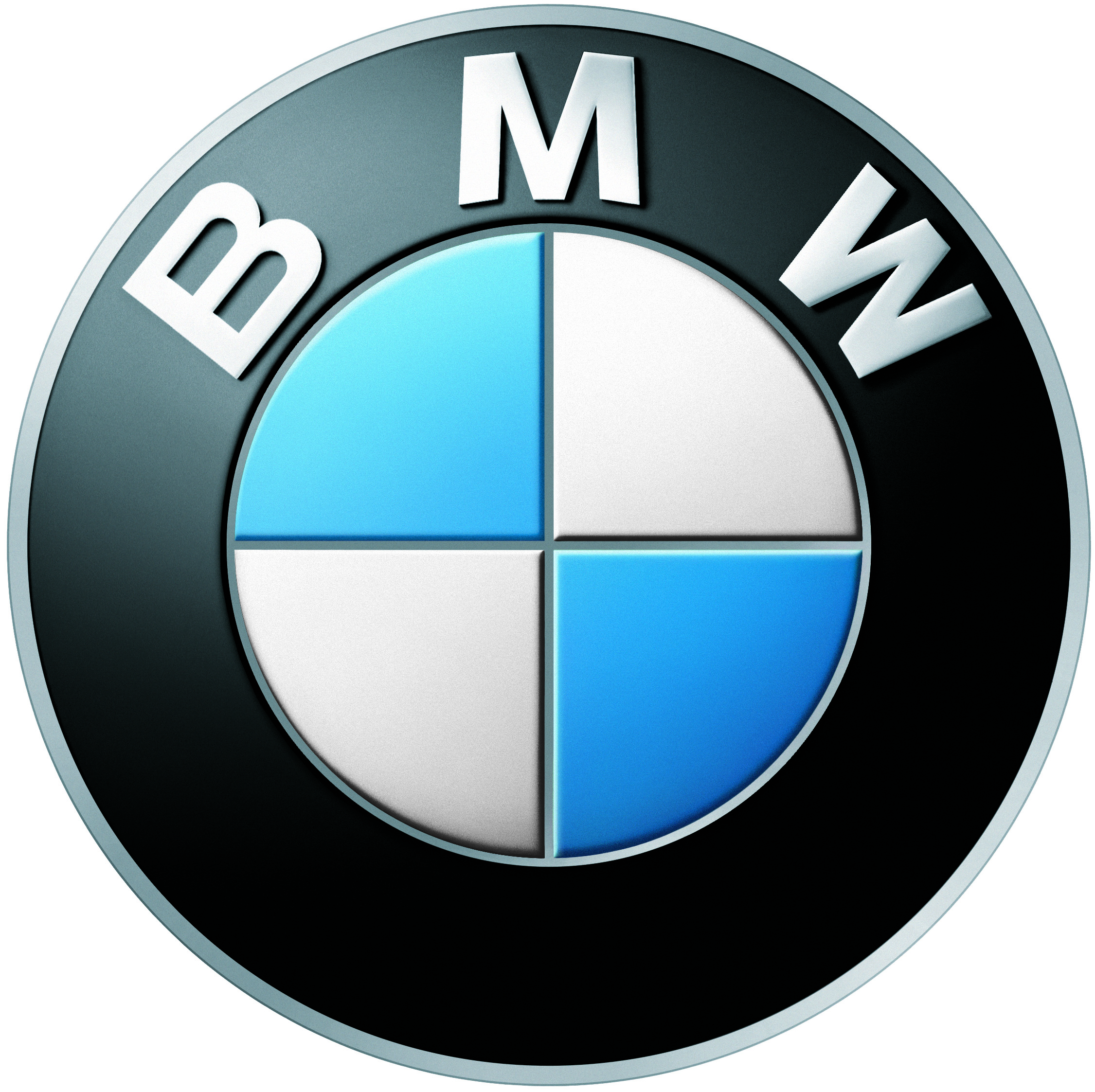 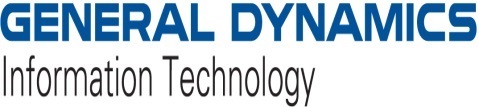 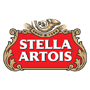 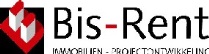 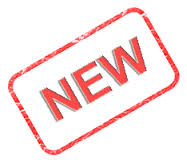 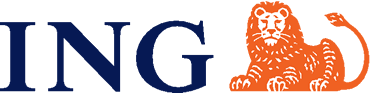 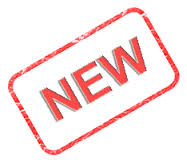 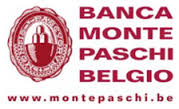 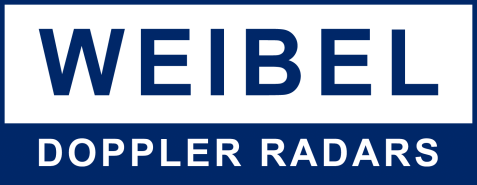 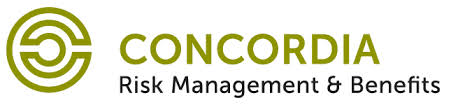